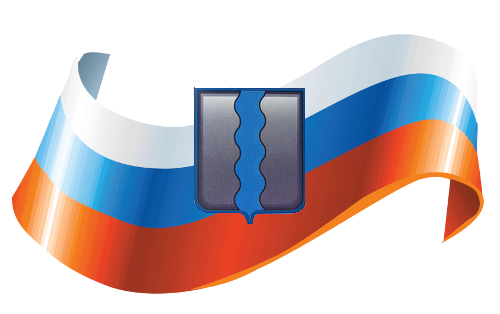 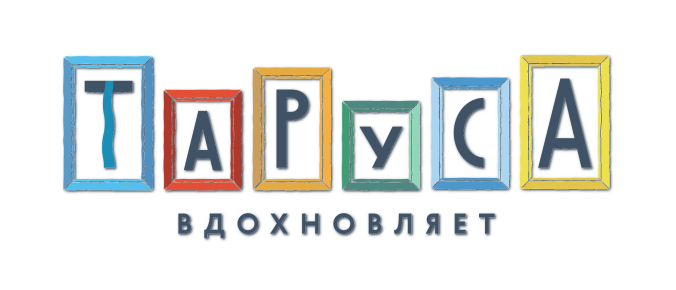 Бюджет для граждан
Городского поселения «Город Таруса»  на 2022 год и на плановый период 2023 и 2024 годов
Решение Городской Думы № 83  
от «23» декабря 2021 г.
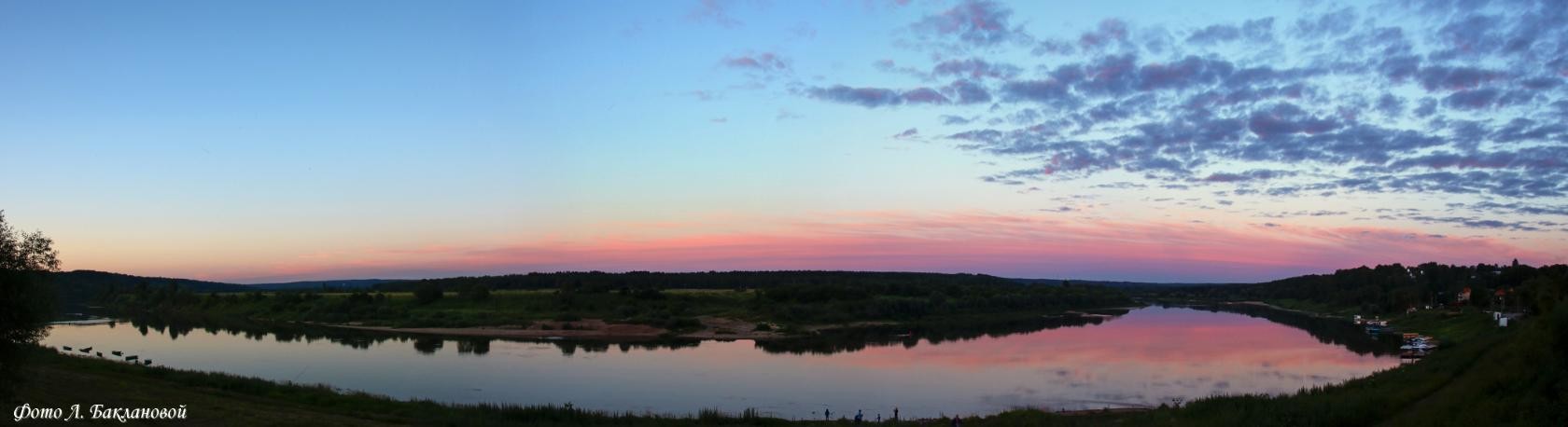 Таруса
2022 год
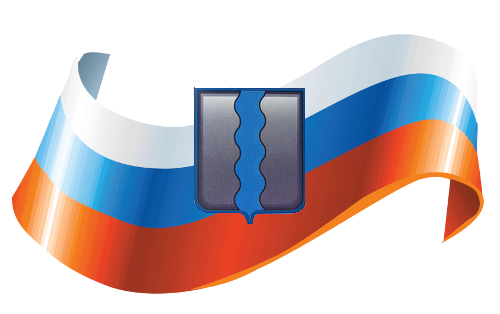 Визитная карточка
Разработчиком презентации «Бюджет для граждан» является финансово- экономический отдел администрации муниципального образования городское поселение «Город Таруса»
Основные задачи
финансово-экономического отдела
Составление проекта бюджета на финансовый год
Организация исполнения бюджета
Осуществление контроля за исполнением
бюджета
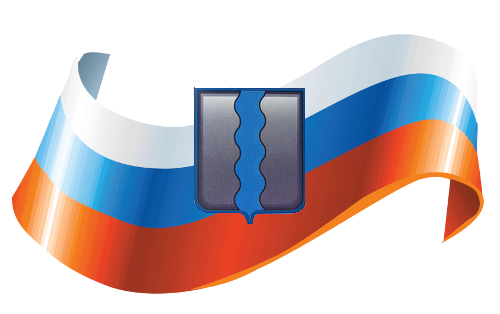 Предисловие
«Бюджет для граждан» познакомит Вас с положениями основного финансового документа – бюджетом городского поселения «Город Таруса» на текущий год и плановый период 2023 и 2024 гг. Представленная информация предназначена для широкого круга пользователей и будет интересна и полезна как студентам, педагогам, врачам, молодым семьям, так и гражданским служащим, пенсионерам и другим категориям населения, так как рассматриваемые в брошюре вопросы затрагивают каждого жителя  города Тарусы . Мы постарались в доступной и понятной форме для граждан, показать основные показатели бюджета. «Бюджет для граждан» нацелен на получение обратной связи от граждан, которым интересны современные проблемы муниципальных финансов в городе Тарусе и Российской Федерации.
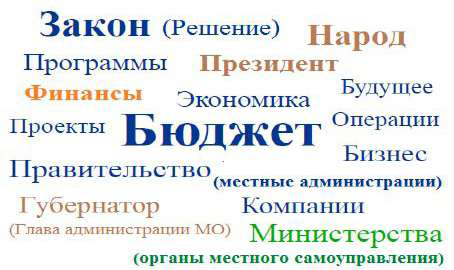 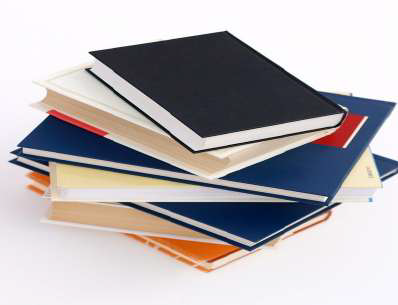 Граждане – и как налогоплательщики, и как потребители общественных благ – должны быть уверены в том, что передаваемые ими в распоряжение государства средства используются прозрачно и эффективно, приносят конкретные результаты как для общества в целом, так и для каждой семьи, для каждого человека в отдельности.
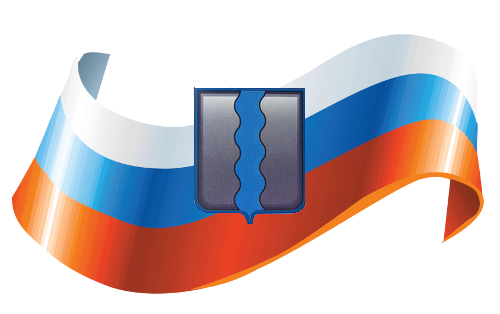 Что такое Бюджет? - Это план доходов и расходов
Каждый житель города является участником формирования этого плана с одной стороны как налогоплательщик, наполняя доходы бюджета, с другой – он получает часть расходов как потребитель общественных услуг. Государство расходует поступившие доходы для выполнения своих функций и предоставление общественных (государственных) услуг: образование, культура, спорт, социальное обеспечение, поддержка экономики, гарантии безопасности и правопорядка, защита общественных интересов, гражданских прав и свобод и др.
Граждане – как налогоплательщики 
и как потребители муниципальных услуг
– должны быть уверены в том, 
что передаваемые ими в распоряжение
 государства средства используются 
прозрачно и эффективно, приносят
 конкретные результаты, как для общества
 в целом, так и для каждой семьи, 
 для каждого человека.
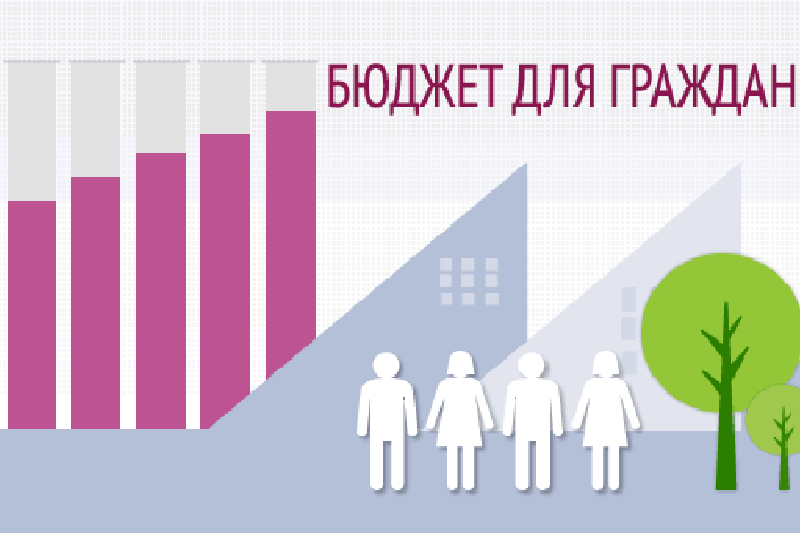 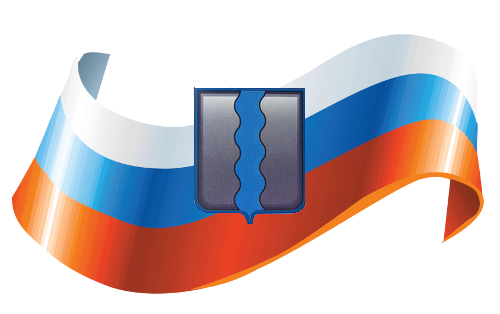 Гражданин и его участие в бюджетном процессе
Как налогоплательщик
Возможности влияния
гражданина на состав бюджета
Помогает формировать доходную часть
бюджета (налог на доходы физических лиц,
налог на имущество физических лиц,
транспортный налог и другие)
Как получатель развитой инфраструктуры и комфортного проживания
Благоустройство города, ремонт  наружных сетей теплоснабжения, ХВС, водоотведение, организация праздников
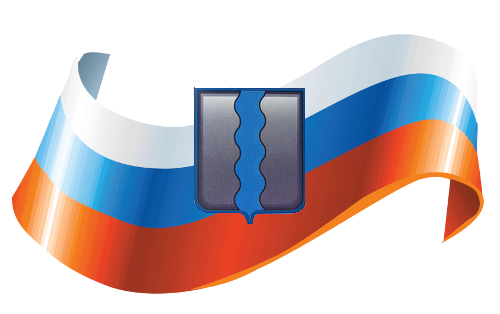 Основные понятия
Бюджет
Доходы
Расходы
(от старонормандского
bougette — кошель, сумка,
кожаный мешок) — форма
образования и расходования
денежных средств,
предназначенных для
финансового обеспечения
задач и функций государства
и органов местного
самоуправления
поступающие в бюджет
денежные средства
(налоги юридических и
физических лиц,
штрафы,
административные
платежи и сборы,
финансовая помощь)
выплачиваемые из бюджета
денежные средства
(социальные выплаты
населению, содержание
муниципальных
учреждений (образование,
культура и другие),
жилищно-коммунальное
хозяйство, благоустройство
и др.)
Сбалансированность бюджета по доходам и расходам —
основополагающее требование, предъявляемое к органам, составляющим
и утверждающим бюджет
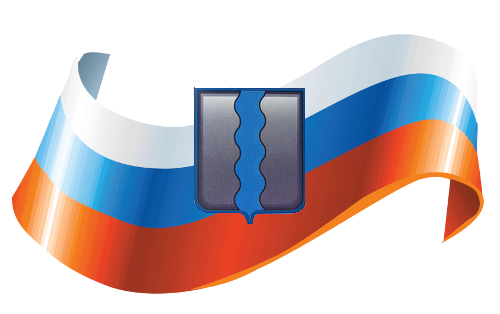 Основные понятия
Межбюджетные трансферты (безвозмездные поступления) – это денежные средства, направляемые из одного уровня бюджетной системы в другой
Формы межбюджетных трансфертов
Дотации – межбюджетные трансферты, предоставляемые на безвозмездной и
безвозвратной основе без установления направлений и (или) условий их
использования
Субсидии - бюджетные средства, предоставляемые бюджету другого уровня
бюджетной системы РФ, в целях софинансирования расходных обязательств,
возникающих при выполнении полномочий органов местного самоуправления
по вопросам местного значения
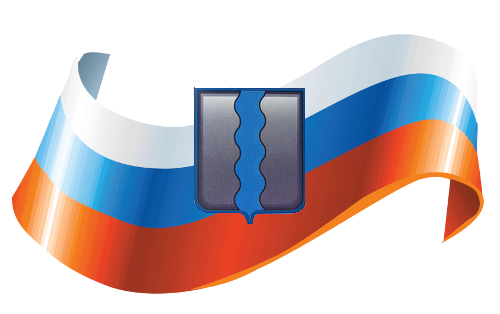 Основные понятия
Определение
Вид межбюджетных трансфертов
Аналогия в семейном бюджете
Дотации
(от лат. « Dotation») –
дар, пожертвование
Предоставляются
без определения
конкретной цели их
использования
Вы даете своему
ребенку карманные
деньги
Вы «добавляете»
деньги для того, чтобы
ребенок купил себе
новый телефон
(а остальные деньги он
накопил сам)
Предоставляются на
условиях долевого
софинансирования
расходов других
бюджетов
Субсидии
(от лат. «Subsidium» -
поддержка)
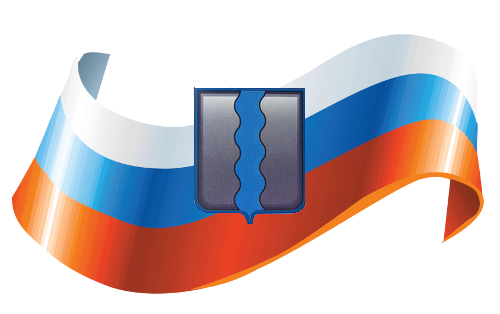 Основные понятия
Доходы – Расходы = Дефицит (Профицит)
Дефицит бюджета - превышение расходов бюджета над его доходами. 
Профицит бюджета - превышение доходов бюджета над его расходами.
Расходы
Доходы
Доходы
Расходы
Дефицит                                                                           Профицит
            (расходы больше доходов)                                                  (доходы больше расходов)
При превышении расходов над доходами
принимается решение об источниках покрытия
дефицита (например, использовать имеющиеся
накопления, остатки, взять в долг).
При превышении доходов над расходами
принимается решение, как их использовать
(например, накапливать резервы, остатки,
погашать долг).
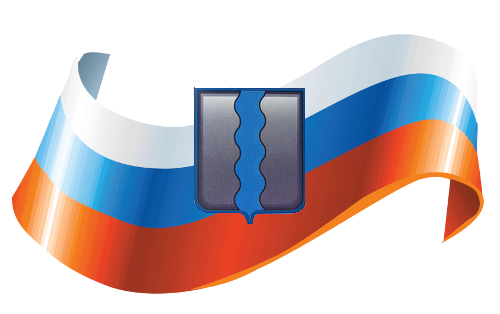 Основные показатели прогнозасоциально-экономического развития
ПРОГНОЗ ОСНОВНЫХ ПОКАЗАТЕЛЕЙ
социально-экономического развития ГП «Город Таруса» на 2022-2024годы
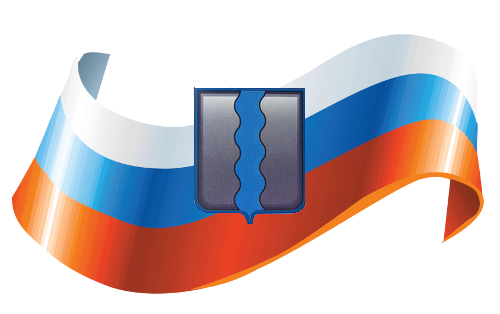 Составление проекта бюджетагородского поселения           «Город Таруса» основывается на:
Бюджетном
послании
Президента
Российской
Федерации
Прогнозе
социально-
экономического
развития
городского поселения
Основных
направлениях
бюджетной и
налоговой
политики
Муниципальных
программах
 городского
поселения
Бюджет муниципального образования городское поселение «Город Таруса»
на 2022
год и на плановый период 2023 и 2024 годов сформирован в программном формате.
На 01.01.2022 года в городе реализуется 8 муниципальных программ.
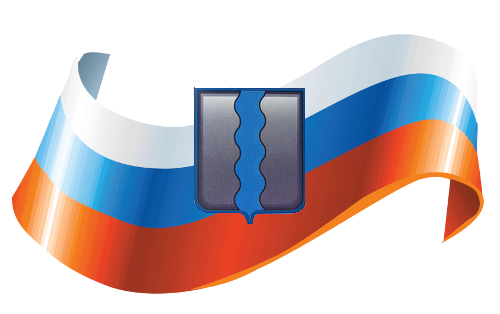 Составление проекта бюджета
Проект Решения Городской  Думы «О бюджете городского поселения «Город Таруса» на 2022 год и на плановый период 2023 и 2024 годов» подготовлен в соответствии с требованиями федерального и областного бюджетного и налогового законодательства.
Формирование бюджетных проектировок осуществлялось в соответствии с основными направлениями бюджетной и налоговой политики городского поселения «Город Таруса» на 2022 год и на плановый период 2023 и 2024 годов и  основано на Прогнозе социально-экономического развития городского поселения «Город Таруса» на 2022 год и на плановый период 2023 и 2024 годов.
Проект бюджета городского поселения 
на 2022-2024 годы направлен на
создание необходимых условий для решения 
поставленных задач по сохранению 
устойчивости бюджетной системы 
ГП «Город Таруса»  и безусловного исполнения 
принятых расходных обязательств, повышению
 эффективности и результативности
 бюджетных расходов.
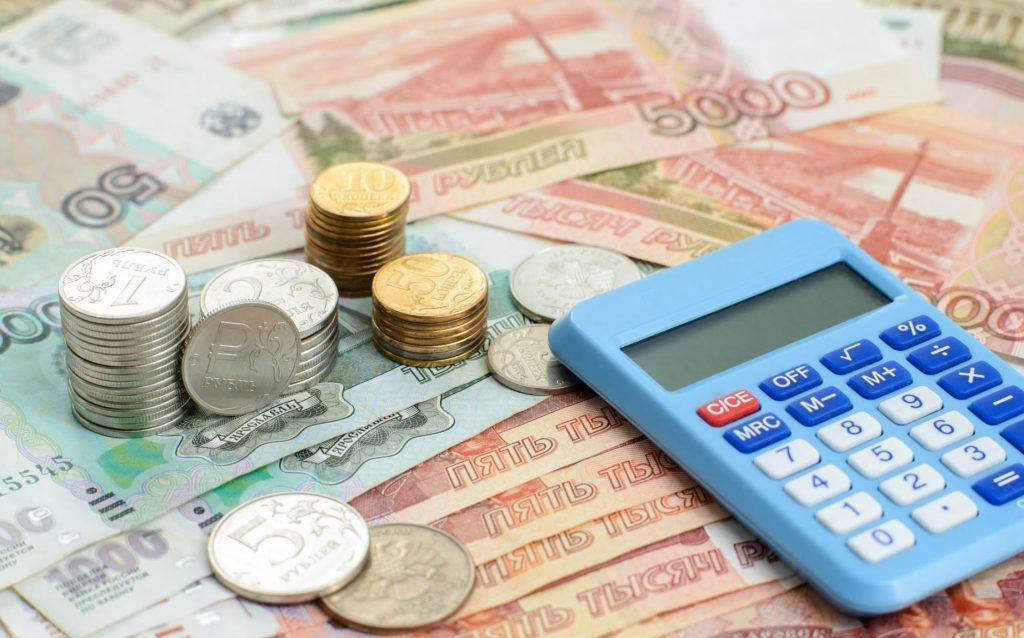 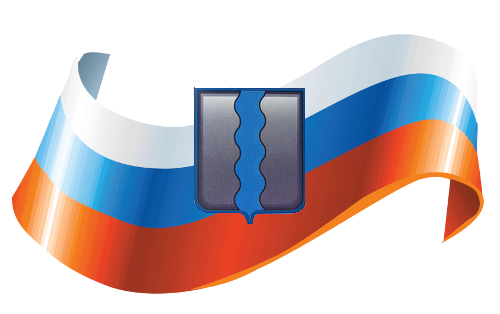 Основные направления бюджетной политики
обеспечение сбалансированности и финансовой устойчивости бюджетной
системы городского поселения при безусловном исполнении всех принятых на
себя обязательств
обеспечение «увязки» бюджетных расходов с конкретными
результатами в рамках муниципальных программ
проведение работы по привлечению средств из вышестоящих бюджетов
путем участия в областных программах на условиях софинансирования
эффективное управление и распоряжение муниципальной собственностью
повышение открытости и прозрачности управления общественными финансами
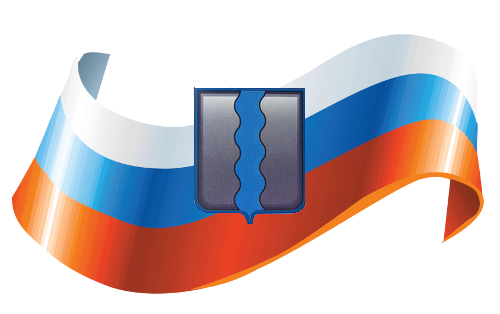 Основные характеристики бюджета
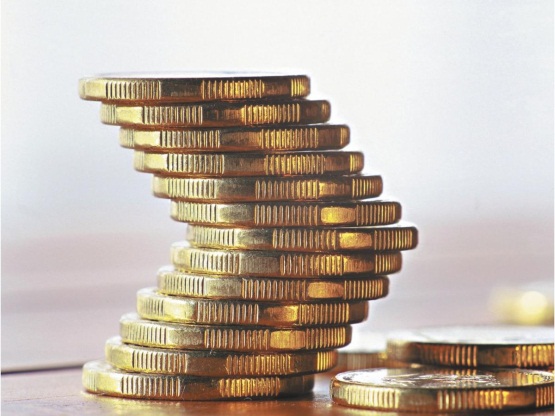 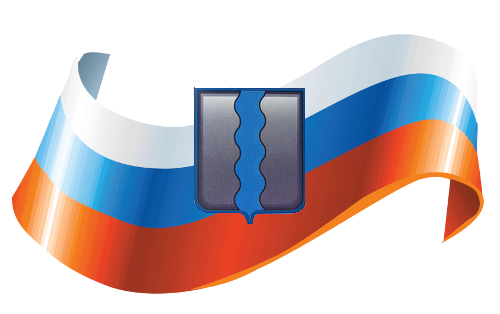 Структура доходов бюджета городского поселения «Город Таруса»
Налоговые доходы
Неналоговые доходы
Безвозмездные поступления
- Налог на доходы физических лиц 
- Акцизы на дизельное топливо, моторные масла для дизельных и (или) карбюраторных (инжекторных) двигателей, на прямогонный бензин
- Налог, взимаемый в связи с применением упрощённой системы налогообложения 
- Налог на имущество физических лиц
- Земельный налог
-Доходы от сдачи в аренду имущества
 -Доходы, получаемые в виде арендной платы за земельные участки
 -Доходы от продажи земельных участков
 -Доходы получаемые от продажи материальных и нематериальных активов
-Штрафы, санкции, возмещение ущерба
Дотации,субсидии, межбюджетные трансферы из других уровней бюджета, безвозмездные поступления от физических и юридических лиц
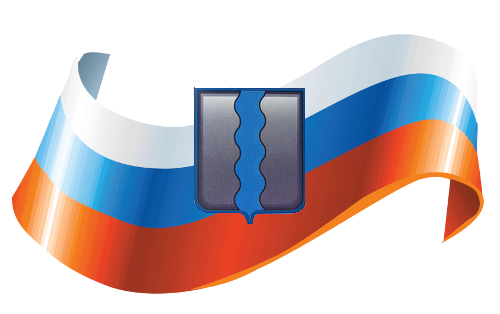 Структура доходов бюджета городского поселения «Город Таруса» в 2022-2024 годах
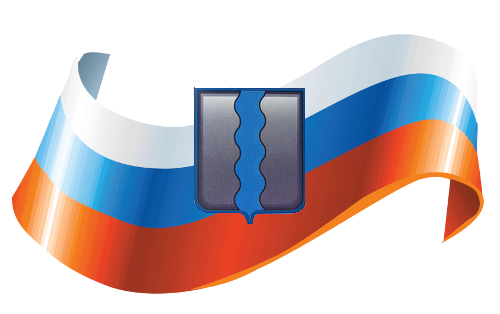 Структура налоговых доходов бюджета ГП «Город Таруса» на 2022 – 2024 гг., тыс. руб
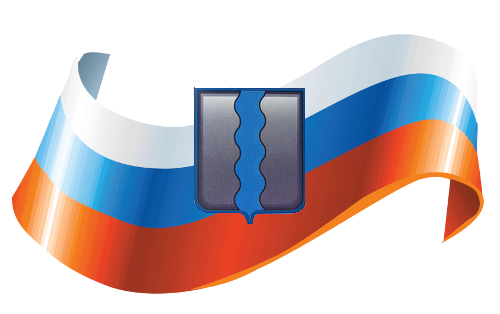 Структура неналоговых доходов бюджета ГП «Город Таруса» на 2022-2024гг.,тыс.руб
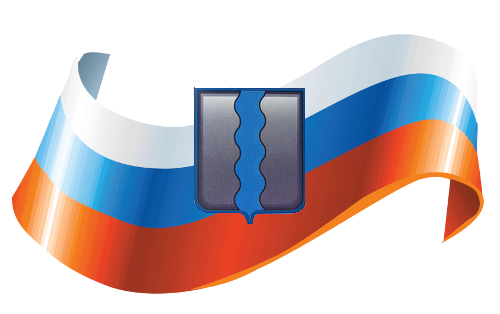 Структура безвозмездных поступлений от других бюджетов бюджетной системы РФ на 2022-2024 гг., тыс. руб
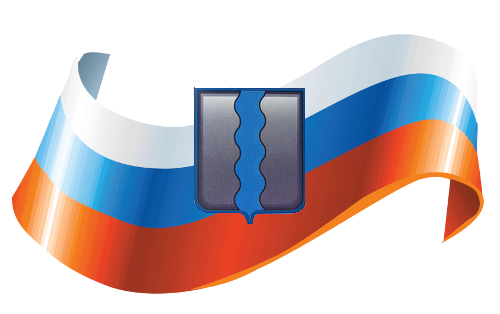 Расходы бюджета городского поселения по разделамбюджетной классификации расходов на 2022 -2024гг, тыс. руб.
Общегосударственные
                              вопросы
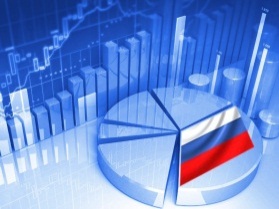 Национальная безопасность
 и правоохранительная 
деятельность
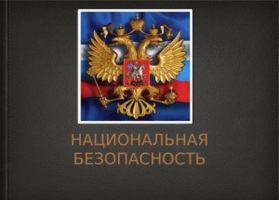 Национальная 
экономика
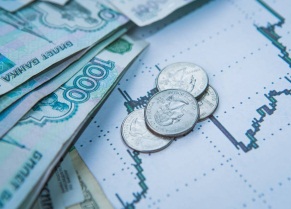 Культура и
кинематография
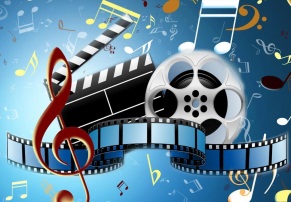 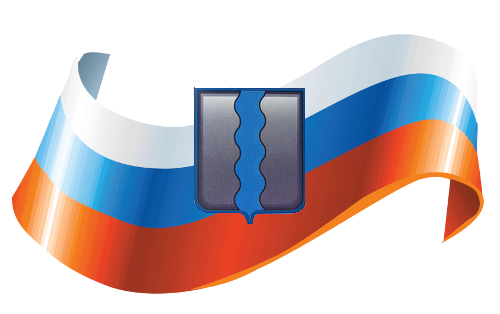 Расходы бюджета городского поселения по разделамбюджетной классификации расходов на 2022 – 2024 гг, тыс. руб.
Жилищно-коммунальное
хозяйство
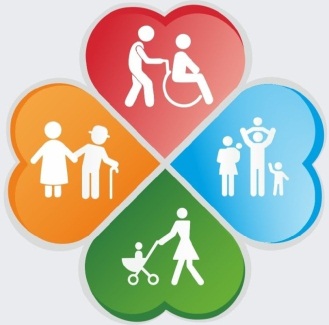 Социальная 
политика
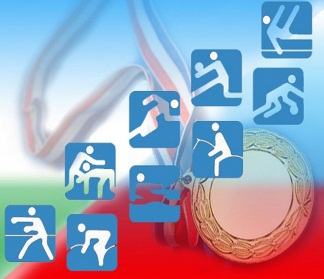 Физическая культура
и спорт
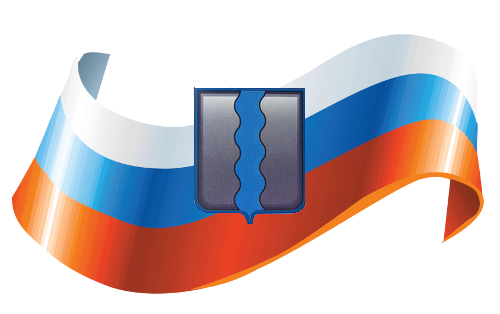 Расходы бюджета
Общегосударственные расходы

Расходы по разделу общегосударственные расходы предусмотрены на 2022 год в размере – 14 372,5 тыс. руб., на 2023 год – 13 964,8 тыс. руб., на 2024 год – 14 510,0 тыс. руб.
 Планируется направить расходы на обеспечение деятельности и содержание  администрации ГП «Город Таруса», на содержание и эффективное использование муниципального имущества , на формирование резервного фонда, на целевую подготовку специалистов бюджетной сферы, на реализацию прочих мероприятий органов местного самоуправления.
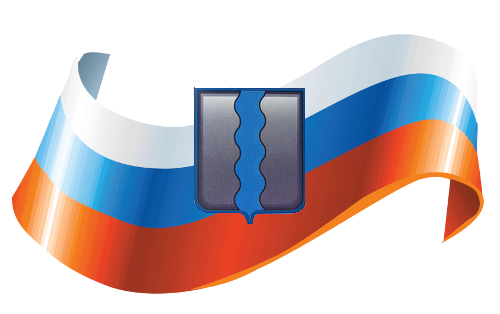 Расходы бюджета
Национальная экономика
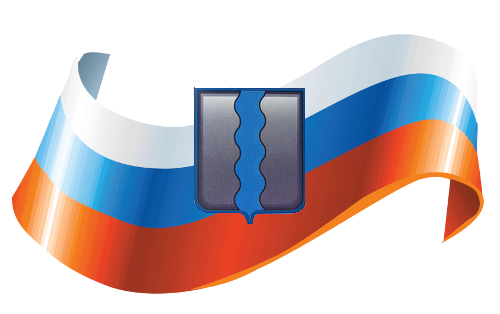 Расходы бюджета
Национальная безопасность и правоохранительная
деятельность
Физическая культура и спорт
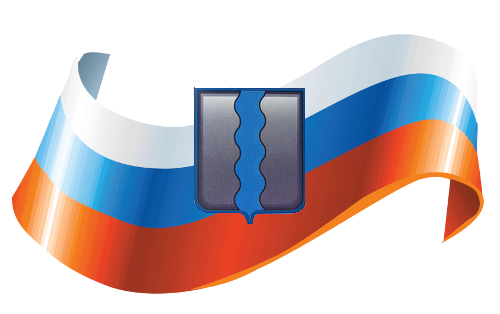 Расходы бюджета
Жилищно-коммунальное хозяйство
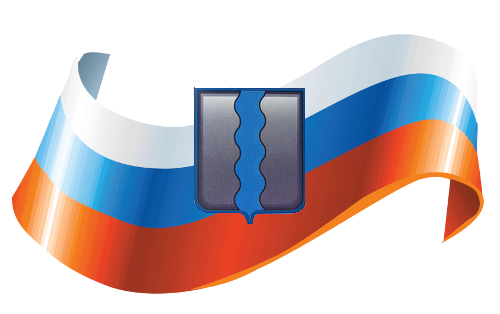 Расходы бюджета
Социальная политика
Расходы по разделу социальная политика предусмотрены на 2022 год в размере 6 516,0 тыс. руб., на 2023 год –
6 761,6 тыс. руб., на 2024 год – 6 754,2 тыс. руб. Планируется направить бюджетные ассигнования в том числе:
– социальное обеспечение населения по программе «Обеспечение жильем молодых семей» в 2022 году в сумме      5 871,0, в 2023 году- 6 116,6,0, в 2024 году- 6 109,2,0
- на выплату пенсий в сумме 645,0 тыс.руб  в 2022-2024гг ежегодно.
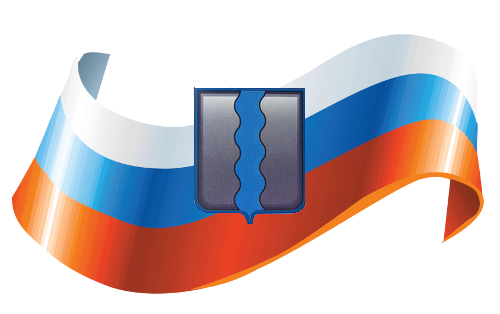 Расходы бюджета
Культура и кинематография
Расходы по разделу культура и кинематография предусмотрены на 2022 год в размере 2 683,9 тыс. руб., на 2023 год – 1 300,0 тыс. руб., на 2024 год – 1 600,0 тыс. руб. Средства планируется направить  на создание условий для организации досуга и обеспечения жителей поселения услугами организации культуры, проведение городских и праздничных мероприятий, организацию праздничных концертов.
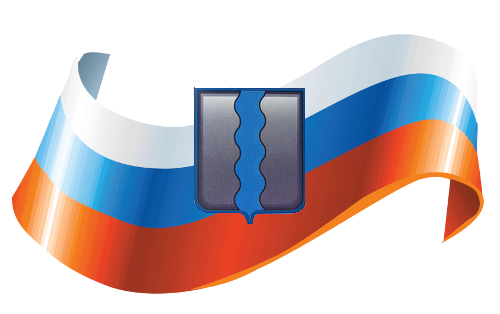 Зачем формировать и исполнять бюджет по программам ?
Цель                                      Задачи                           Показатели
                                                                                               эффективности
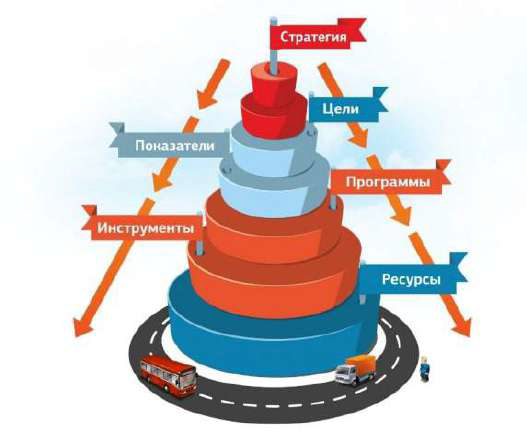 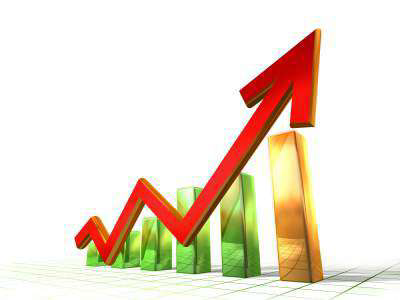 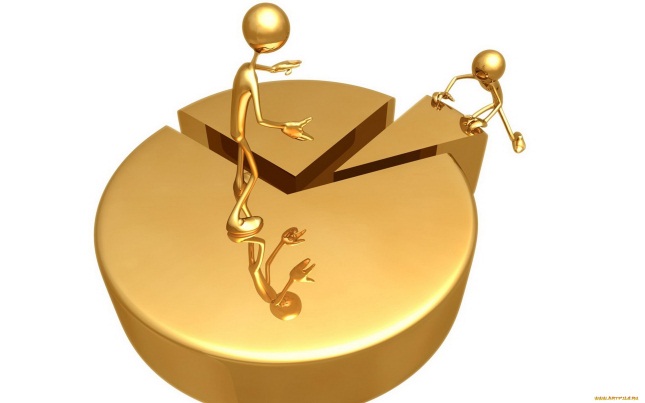 Преимуществом программного бюджета является распределение расходов не по
ведомственному принципу, а по программам. Муниципальная программа имеет цель, задачи и
показатели эффективности, которые отражают степень их достижения (решения), то есть
действия и бюджетные средства направлены на достижение заданного результата.
При этом значение показателей является индикатором по данному направлению
деятельности и сигнализирует о плохом или хорошем результате, необходимости принятия
новых решений.
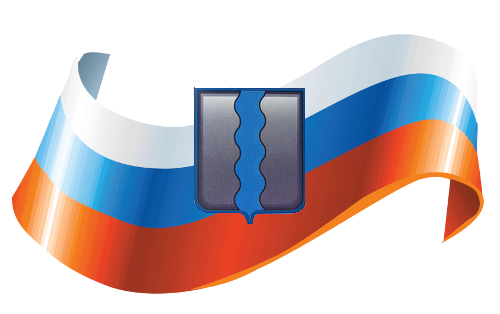 Расходы бюджета городского поселения «Город Таруса» по муниципальным программам
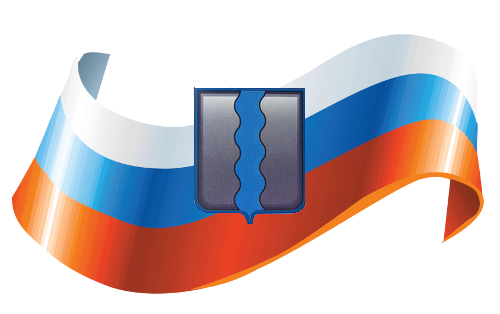 Расходы бюджета городского поселения «Город Таруса» по муниципальным программам
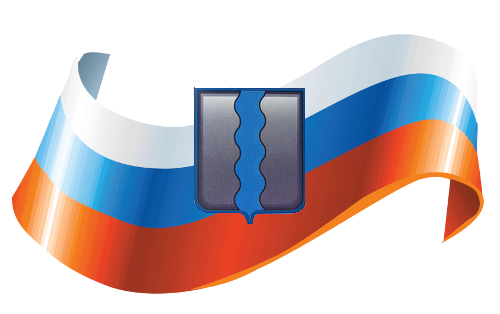 Межбюджетные трансферты, выделяемые из  бюджета  городского поселения  на финансирование расходов, связанных с передачей полномочий муниципальному району «Тарусский район» на 2022 год и плановый период 2023-2024 годы в руб.
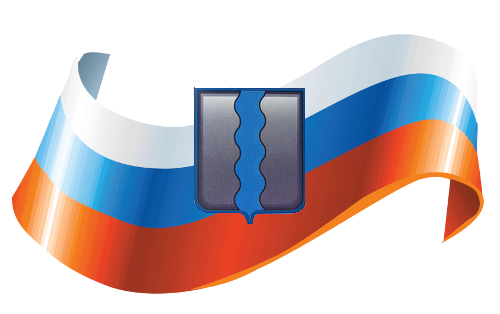 Источники внутреннего финансирования дефицита бюджета городского поселения "Город Таруса" на 2022 год и плановый период 2023-2024 годы в руб.
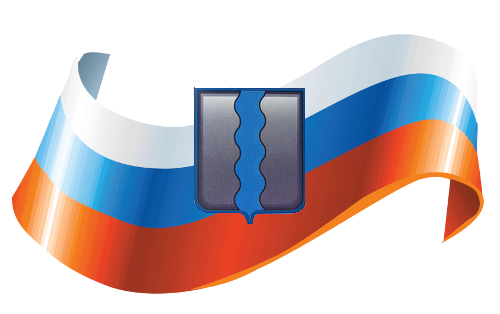 Спасибо за внимание!
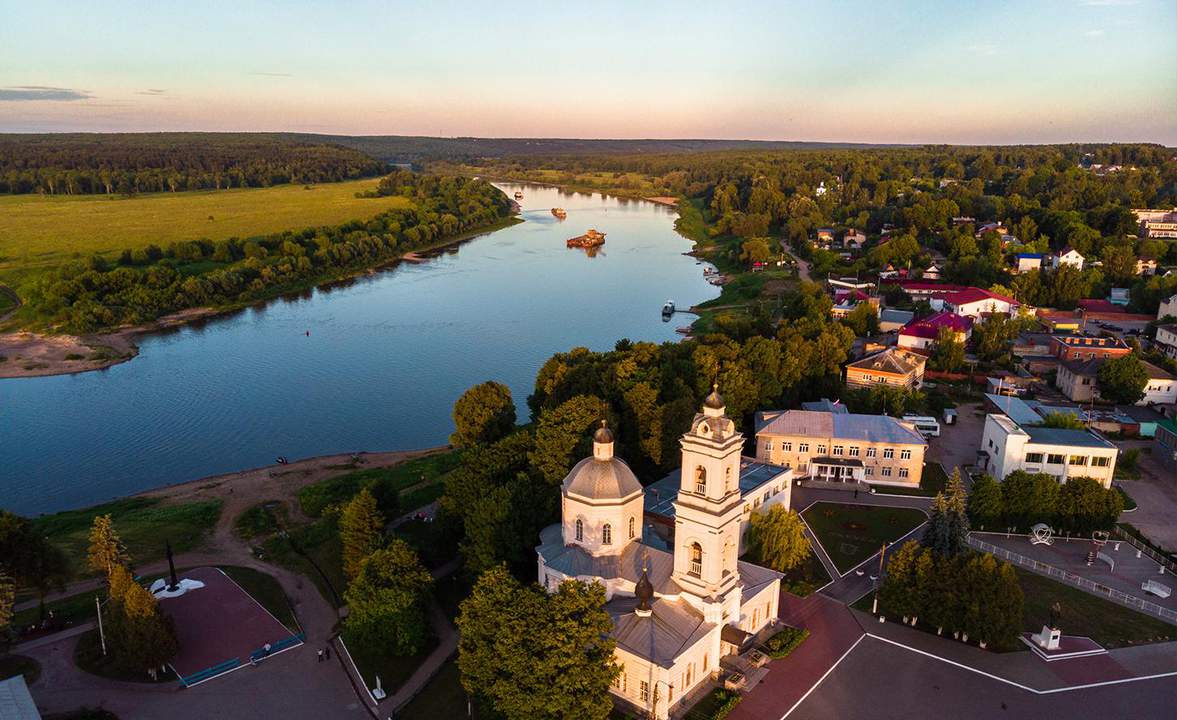